مبانی فیکو و ویترکتومی
Ata nazari
اجزای اصلی دستگاه فیکو
اسپیریشن
وکیوم
اولتراسونیک پاور
ایریگیشن (ارتفاع سرم)
اولتراسوند در فیکو
تعداد ارتعاش تیپ فیکو در هر ثانیه
پیزوالکتریک
تبدیل انرژی الکتریکی از طرف کنسول دستگاه به انرژی مکانیکی در کریستالهای هندپیس فیکو
                   
تیپ فیکو متصل به هندپیس بوده و انرژی مکانیکی به آن منتقل میشود
Frequency
فرکانس
میزان سرعت جلو عقب شدن تیپ فیو
فرکانس اولتراسوند در هندپیس فیکو در بازه 27000 تا 60000 بار در ثانیه میباشد
Stroke
STROKE
میزان طول عقب و جلو شدن تیپ در هندپیس
پاور فیکو در واقع درصدی از میزان استروک میباشد
اولتراسوند=اصطکاک=حرارت
U/s pulse
30 milliseconds
U/S Burst
START
FOOTSWITCH
POSITION 3
FINISH
FOOTSWITCH
POSITION 3
High Flow
Low Flow
اسپیریشن (AFR)
ساکشن اولیه که تکه های لنز به سمت تیپ فیکو می آید
سرعت نزدیک شدن تکه ها به سمت تیپ
وکیوم
فشار منفی یا قدرت اصلی ساکشن

وکیوم تکه های لنز را سر تیپ نگه میدارد

وکیوم بیشتر قدرت ساکشن بیشتر
Vacuum & Occlusion
زمانی که تیپ فیکو مسدود میشود

در پمپ پریستالتیک: وکیوم وابسته به انسداد تیپ میباشد

در پمپ ونچوری: وکیوم مستقل از انسداد است
AFR: Attraction & Extraction : cc/minVacuum: Holding Force : mmHg
Rise Time
شتاب بالا رفتن وکیوم

وابسته به میزان اسپیریشن

اسپیریشن بیشتر شتاب بیشتر (زمان کمتر)
VENTURI
میزان خروجی از چشم وابسته به میزان وکیوم

فقط وکیوم قابل کنترل و تنظیم است

بیشتر برای عملهای ویترکتومی خلفی

سیستم وکیومی
PERISTALTIC
تیوبینگ توسط رولرها فشرده میشوند و ساکشن ایجاد میشود

سرعت چرخش رولرها و پمپ، میزان خروجی را کنترل میکند

بیشتر دستگاههای فیکو ویترکتومی قدامی

میزان خروجی و وکیوم جداگانه کنترل میشود

ایمنی بالاتر نسبت به ونچوری
ثبات اتاق قدامی
ورودی به چشم  =  خروجی از چشم
Irr  =  Leakage  +  AFR
SURGE
Anterior Chamber Collapse

Inflow < Outflow

Inappropriate Incision size or Post occlusion break
Anti Surge for Post Occlusion Break
جنس و طراحی تیوبینگ(Max Vac)

ABS tip

Venting
MaxVac SPECIFICATIONS
قطر خارجی برابر با استاندارد
قطر داخلی کمتر.
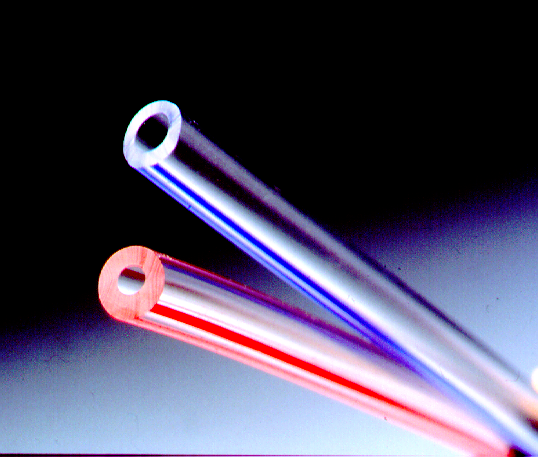 ABS tip
Irrigation
Venting
فرآیندی که در آن فشار منفی (وکیوم) با فشار اتمسفر هم سطح میشود
IOP during Occlusion cycle
Fluidics
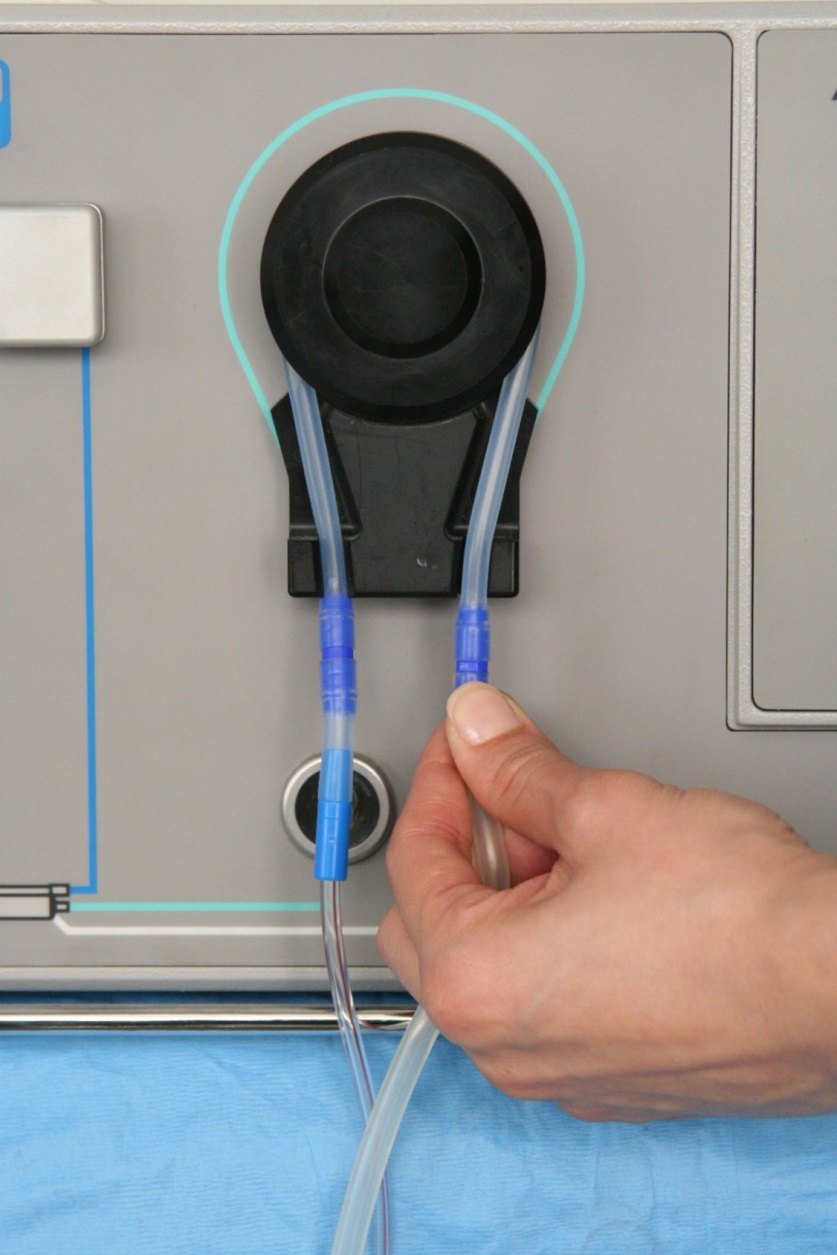 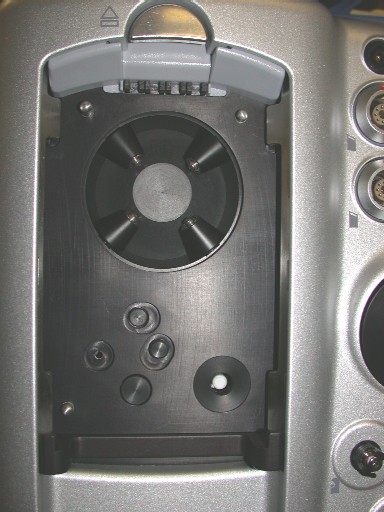 کاست
یکبار مصرف
روزانه
قابل استریل
VPS(Vacuum Pressure Sensor)
سنسور وکیوم، میزان وکیوم را به دقت مانیتور میکند و بلافاصله و به سرعت فرمان جبران خلأ ایجاد شده را میدهد.
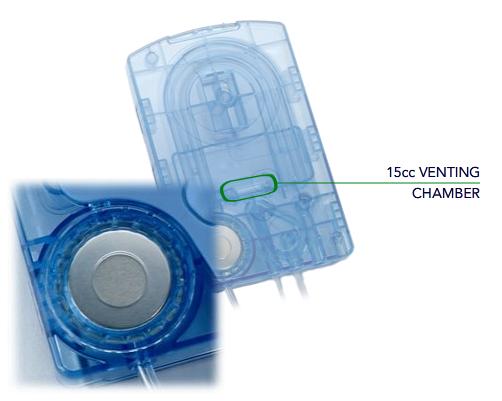 IPS(Irrigation Pressure Sensor)
سنسور ایریگیشن میزان مایع ورودی را به دقت مانیتور کرده و در صورت پایین بودن میزان فلو در لاین ایریگیشن یا قطع کامل آن یا اتمام سرم، دستور قطع ساکشن را میدهد.
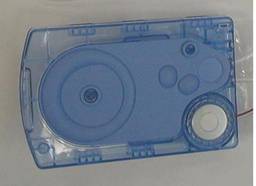 نوع حرکت تیپ
حرکت جلو عقب (straight)

حرکت چرخشی (Torsional)
سایر خصوصیات
پدال (با سیم و بدون سیم)
قابلیت تغییر شتاب پمپ
فیکوی هوشمند
باطری پشتیبان
اکتیو فلوییدیک
ویترکتومی قدامی (پنوماتیک یا الکتریکال)
ملزومات عمل ویترکتومی خلفی
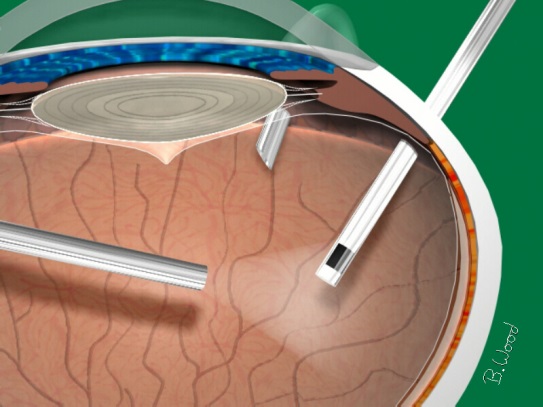 1.ایجاد سه سوراخ کوچک به قطر 0.9mm یا کمتر
پروب ویترکتومی (یک لبه و دو لبه)
پروب نور (هالوژن، زنون و ال ای دی)
اینفلو
دیاترمی یا کوتری بایپولار
پمپ تزریق و تخلیه سیلیکون
لیزر (532 نانومتر و 811 نانومتر)
پروب ویترکتومی
پروب ویترکتومی وسیله ای است که با یک تیغه، ویتره را تکه کرده و سپس از داخل چشم ساکشن می کند.
پروب در قطرهای مختلف و سرعت های متفاوت عرضه می گردد
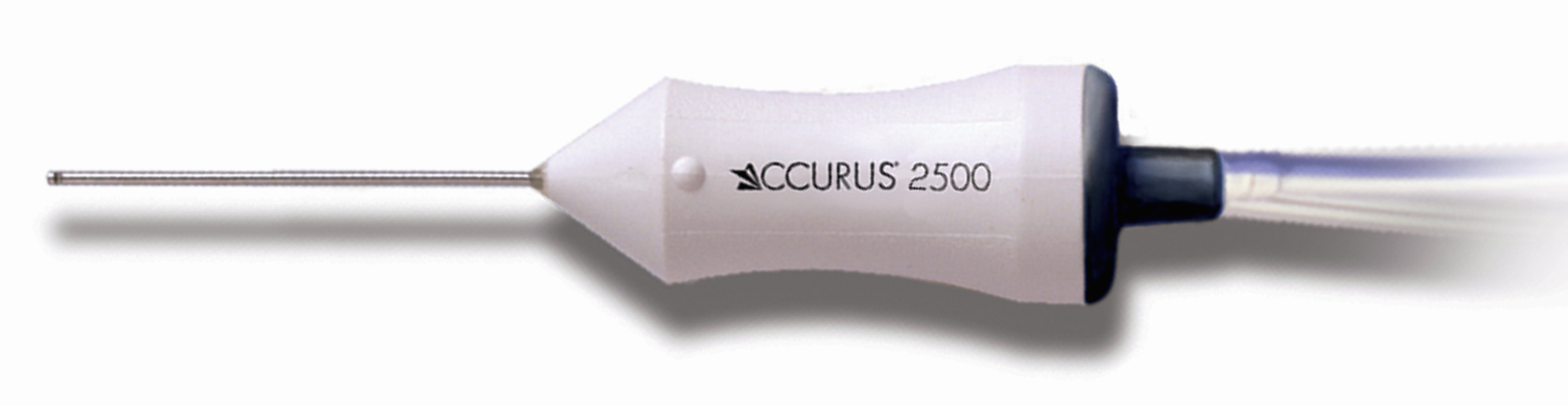 سرعت پروب بصورت کات در دقیقه تعیین می شود
800 cut/min,   1500 cut/min, 2500 ….20000 cut/min
هرچه کات بشتر باشد تکه شدن ویتره
با ایمنی بیشتری انجام میشود و کشش 
روی شبکیه کمتر می شود
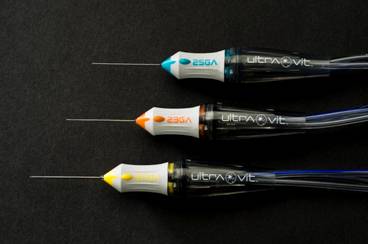 سایر خصوصیات
IOP Control
سیستم هشدار دهنده اتمام سرم
قابلیت تعویض سرم بدون توقف عمل ویترکتومی
Dual Drive Lin
Dual Linear Footswitch
لوازم مصرفی در عمل فیکو و ویترکتومی خلفی
فیکو:
کاست (تیوب ایریگیشن/اسپیریشن)، هندپیس، تیپ، اسلیو، تست چمبر، پروب ویترکتومی قدامی

ویترکتومی خلفی:
کاست (تیوب ایریگیشن/اسپیریشن)، تیوب هوا و اینفلو، اینفلو، تروکار کانولا، پروب نور، پروب ویترکتومی، پروب لیزر، فورسپس کوتر به همراه کابل کوتر، ست تزریق سیلیکون
شرایط محیطی و الزامات نگاهداشت دستگاهها
شرایط نگاهداشت هر دستگاه مختص خود است با این حال اکثر دستگاههای فیکو ویترکتومی عمیق در شرایط محیطی نسبتا نزدیکی نگهداری میشوند.

شرایط نگاهداشت در پالت: رطوبت بین 10 تا 95 درصد، حرارت 10- تا 55 درجه سانتیگراد و ارتفاع از سطح دریا بین 125- تا 3000 متر

شرایط نگاهداشت در اتاق عمل: رطوبت بین 10 تا 95 درصد، حرارت بین 10 تا 35 درجه سانتیگراد و ارتفاع از سطح دریا بین 125- تا 2000 متر
الزامات نصب و راه اندازی
به علت عدم پایداری برق در اکثر شهرها بهتر است دستگاه به (یو پی اس) با مشخصات زیر وصل شود.

UPS 3KVA online سینوسی

از اتصال برق یو پی اس به سه راهی که دیگر دستگاهها به آن متصل هستند خودداری شود.

دستگاه باید به پریز برق دارای اتصال به زمین متصل شود.

چاه زمین (ارت) مرکز باید به صورت دوره ای توسط شرکتهای ذیصلاح مورد آزمایش و بررسی قرار گیرد.

تنها از کابل برق مخصوص دستگاه استفاده شده و از افزودن اکستنشن جهت افزایش طول کابل برق جلوگیری شود.
الزامات نصب و راه اندازی
از آنجایی که اکثریت دستگاههای ویترکتومی عمیق نیاز به هوای فشرده و یا ازت دارند، نیاز به کپسول هوای فشرده یا تأمین آن به صورت سنترال از طرف بیمارستان میباشد. توجه شود که مانومتر مخصوص و دقیق تهیه گردد.

میزان فشار مناسب برای هوای فشرده در اکثر دستگاهها بین 5 تا 8 بار میباشد.

دستگاه نباید در مجاورت مواد بیهوشی قابل اشتعال استفاده شود.

در پشت دستگاه باید حدود 60 سانتیمتر فضای خالی برای جریان مناسب هوا جهت خنک شدن کنسول، وجود داشته باشد.
الزامات ایمنی استفاده از دیاترمی
همیشه از حداقل پاور دیاترمی استفاده شود.

ازتماس مستقیم پوست به پوست بیمار خودداری شود.

از استفاده همزمان دیاترمی با گازهای بیهوشی قابل اشتعال پرهیز شود مگر اینکه از طریق ساکشن خارج شوند.

از مواد غیر قابل اشتعال برای تمیز و ضدعفونی کردن استفاده شود و در صورت وجود مواد قابل اشتعال در اتاق، قبل از شروع عمل از خارج شدن آن اطمینان حاصل شود.

استفاده از دیاترمی در بیماران زیر ممنوع میباشد:
Pacemaker , Defibrillator device
الزامات ایمنی استفاده از پروب  نور
برای کاهش میزان نور ساطع شده باید شدت آن در کمترین مقدار ممکن با بهترین میدان دید تنظیم شود.

شدت نور خروجی از لامپ نو نسبت به لامپ کهنه بیشتر است لذا به محض تعویض لامپ، تنظیمات شدت نور کاهش داده شود.

پورت اتصال نور کارکرده داغ است لذا از برخورد مستقیم با آن خودداری گردد.

قبل از هر عمل انتهای پروب نور بررسی گردد تا عاری از جسم خارجی و تیز باشد.

از روشن ماندن پروب نور در هوا و خارج چشم جلوگیری شود زیرا منجر به تغییر شکل پروب و یا ایجاد حرارت بالا و صدمه زدن به چشم میگردد.
الزامات ایمنی استفاده از لیزر
پیش از استفاده از لیزر دستگاه، تکنسین اتاق عمل باید مهارتهای لازم جهت کار با این ابزار را از طریق آموزش توسط کارشناس شرکت مربوطه فرا گیرد.

در صورت بروز رفتار غیر قابل پیشبینی توسط لیزر، باید کلید قرمز اضطراری تعبیه شده روی پایه لیزر فشرده گردد تا در لحظه، تمام فعالیت لیزر غیرفعال شود. این کلید در حالت معمول باید به سمت بیرون باشد.

تمامی پرسنل حاضر در اتاق عمل جهت ایمنی حین کار با لیزر دستگاه باید از عینک مخصوص با توانایی فیلتر کردن طول موج مخصوص آن لیزر استفاده کنند.
Preventive maintenance
بخش مهمی از این فرآیند مربوط به شرکت ارائه کننده دستگاه میباشد که کارشناس فنی شرکت موظف است برای کالیبراسیون دستگاه پس از اعلام نیاز توسط مرکز، در مرکز حضور یابد.

فرآیند کالیبراسیون طبق پروتکلهای کمپانی سازنده صورت میگیرد و در مورد دستگاههای فیکو ویترکتومی خلفی به صورت زیر میباشد:
چک آپ کامل ماژول های فلوییدیک (خروجی وکیوم، اسپیریشن و ایریگیشن)، اولتراسوند (خروجی پاور فیکو و دیاترمی)، پنوماتیک (خروجی تعداد کات ویترکتومی)، نور (خروجی نور)، لیزر و پمپ سیلیکون با کمک ابزار مخصوص ارسالی از طرف کمپانی سازنده که توسط کارشناس فنی شرکت مربوطه انجام میگردد. در ضمن قطعات داخلی که به صورت مصرفی هستند در صورت مستهلک شدن، تعویض گشته و قطعه داغی در اختیار مسئول تجهیزات مرکز قرار میگیرد.

تمامی مقادیر خروجی بدست آمده به صورت مکتوب در برگه مخصوص شرکت درج میگردد و شرکت موظف است در صورت درخواست مرکز، نسخه ای از این برگه را در اختیار بخش تجهیزات مرکز قرار دهد.

در صورت پاس نشدن موفقیت آمیز هریک از فرآیندهای فوق، عیب یابی صورت گرفته و قطعات مورد نیاز و هزینه تعمیر و تعویض به اطلاع مرکز میرسد.
رفع ایرادات دستگاه در هنگام کار با آن
اصولا" دستگاههای فیکو ویترکتومی شامل سه نوع پیغام میباشند:
Advisory (Green):
آن دسته از پیغامهایی که عموما" توسط کاربر قابل برطرف شدن هستند ونیاز به حضور کارشناس فنی در مرکز نیست (بعضا" ناشی از اشتباه کاربر است)
Warning or Error (Yellow):
یک خطا در یک بخش خاص دستگاه ایجاد شده و اگر در صورت خاموش و روشن کردن مجدد دستگاه ایراد برطرف نشد با بخش فنی شرکت تماس گرفته شود.
Fault (Red):
با بخش فنی شرکت تماس گرفته شود.

تمامی پیغامهای فوق دارای کد خطا و توضیحات است که به کاربر جهت تسریع در رفع خطا کمک میکنند.
Thank You